р1-елементи: В, Аl, Ga, In, Tl
У незбудженому стані конфігурація зовнішнього рівня …ns2np1, 
У збудженому стані …ns1np2
5B: 2s22p1
5B: 2s12p2
Характеристики р1-элементів
Природні сполуки бору
Кисневі сполуки: борна кислота H3BO3 та бура Na2B4O7 · 10H2O
Бор – кристалічна речовина, чорного кольору, тугоплавка. 
Кристалічний бор – напівпровідник; електропровідність зростає із підвищенням температури. 
Аморфна модифікація бору більш реакційноздатна.
Отримання бору
Нагріванням борну кислоту переводять у борний ангідрид, В2О3 відновлюють :
В2О3 + 3Mg             3MgO + 2B 
			(з домішкою боридів магнію);
B2O3 + 3C           3CO + 2B 
				(з домішкою карбідів бору)
Відновлення з хлориду бору :
2BCl3 + 3Zn                3ZnCl2 + 2B
Отримання бору
Дуже чистий бор можна отримати термічним розкладанням пари ВВr3 на танталовому дроті, що нагрівається електричним струмом, у присутності водню :
2BBr3 + 3H2             6HBr + 2B.
Розкладанням водневих сполук : 
B2H6            2B + 3H2
Хімічні властивості бору
2B + 3F2 = 2BF3;
4B + 3O2        2B2O3;
2B + N2          2BN
4B + 3C             B4C3
2B + 3H2SO4(конц) = 2H3BO3 + 3SO2↑;
B + 3HNO3(конц) = H3BO3 + 3NO2↑;
B + HNO3(конц) + 4HF = HBF4 + NO↑ + 2H2O
Хімічні властивості бору
З лугами реагує лише у присутності сильних окиснювачів :
2B + 2NaOH + 3H2O2 = 2NaBO2 + 4H2O

Аморфний бор може реагувати з лугами під час кип'ятіння :
2B(аморф) + 2NaOH + 2H2O           2NaBO2 + 3H2
Бориди
формально відповідають валентностям :
 MnB, MnB2, CrB, CrB2, MoB2, WB2, VB, TiB
Склади ряду боридів можна відобразити загальними формулами : 
M4B (M = Mn), 
M2B (M = Na, Mo, W), 
MB (M = Ti, Hf, V, Cr, Mo, Mn, Fe, Ni), 
M3B4 (M = V, Nb, Cr, Mn), 
MB6 (M = La)
Бориди
Утворюються при сплавленні простих речовин :
Mg + 2B         MgB2
Тверді, електропровідні. Часто мають дуже високі температури плавлення : 
ZrB2 – 3040ºС, HfB2 – 3250ºС. Стійкі до кислот. Стійкість зростає у ряду : 
MgB2  < VB2 < CrB2 < ZrB2 < TiB2 < NbB2 < TaB2 
MgB2 розкладається будь-якими кислотами та водою. На TaB2 (tпл = 3200ºС) не діє навіть царська горілка
Галогеніди бора
BI3 під впливом світла розкладається вже за нормальних умов.
ВF3
Тип гібридизації sp2:
Кислоти Льюіса
молекули BГ3 можуть бути акцепторами електронної пари та брати участь в утворенні зв'язків за донорно-акцепторним механізмом :
BF3 + F–  = BF4–  (валентність бора = 4); 
BF3 + NH3 = BF3 ˑ NH3
(BF3 – кислота Льюіса).
Іон BF4–  має тетраедричну структуру (sp3-гібридизація).
Галогеніди бора
являють собою безбарвні речовини, що димять у вологому повітрі, кислотний характер :
BCl3 + 3H2O = H3BO3 + 3HCl
BF3 + 3H2O = H3BO3 + 3HF;
BF3 + HF = H[BF4] (тетрафтороборна кислота);
4BF3 + 3H2O = 3H[BF4] + H3BO3
Тетрафтороборна кислота, тетрафтороборати
H[BF4] стійка тільки в розчині, її кислотні властивості виражені сильніше, ніж у HF. Більшість із солей HBF4 (тетрафтороборатів) безбарвні і добре розчиняються у воді.
Кислотні галогеніди бору реагують із основними галогенідами :
ВF3 + NaF = Na[BF4]
Нітрид бора BN
Сполуки бору з азотом є аналогами вуглецю. Нітрид бору існує у двох модифікаціях : «білий графіт» та «боразон» або «ельбор», за твердістю рівний алмазу.
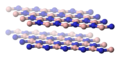 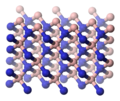 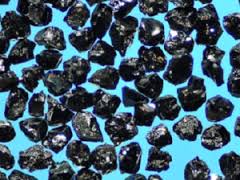 Білий графіт — білий, схожий на тальк порошок, має графітоподібну кристалічну структуру, t плавлення 3000 °C,  напівпровідник, застосовується як тверде високотемпературне мастило.
Борани  (бороводні , гідриди бора)
Загальна формула BnH(n+4) або BnH(n+6) ( n = 2‒10)
Моноборан ВН3 нестійкий (ΔG°f,298 = 109 кДж/моль). В молекулі ВН3 атоми бору координаційно ненасичені. Молекула ВН3 легко приєднує частки – донори електронних пар (Н3В · NH3), або утворює димер(В2Н6).
 Найпростішою стійкою водневою сполукою бору є диборан В2Н6.
6MgВ2 + 12НCl = В4Н10 + 6MgCl2 + Н2 + 8В
За фізичними властивостями борани схожі на вуглеводні. Зі збільшенням молекулярної маси збільшуються температури їх плавлення та кипіння.
Будова боранів. Електронодефіцитний або «банановий зв'язок».
«Банановий зв'язок» утворюється в результаті перекриття двох sp3-гібридних орбіталей атомів бору та однієї s-орбіталі атома водню. Кожен містковий атом водню утворює з двома атомами бору загальний двоелектронний трицентровий зв'язок В – Н – В. Атоми бору та крайніх воднів розташовані в одній площині, а водневі містки – перпендикулярно до неї:
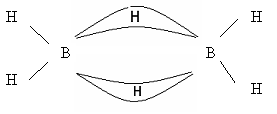 Хімічні властивості боранів
За звичайних умов нестійкі, одержувана при розкладанні кислотами сплавів бору з магнієм газова суміш на повітрі самозаймається :
2В4Н10 + 11О2 = 4В2О3 + 10Н2О
Горіння боранів супроводжується виділенням величезної кількості тепла (використовуються як реактивне паливо).
Борани розкладаються водою :
В2Н6 + 6Н2О = 2Н3ВО3 + 6Н2
тетрагідридоборати М[BH4] (боргідриді або боронати) - похідні диборану, аналогічні фтороборатам. Водень в аніоні [BH4] від'ємний. 
NaBH4 стійкий за звичайних умов і добре розчинний у воді. 
Взаємодія диборану з порошком гідриду літію в киплячому ефірі веде до утворення тетрагідридоборату літію. :
2LiH + В2Н6 = 2Li[ВН4]
Тетрагідридоборати
Тетрагідридоборати лужних металів мають характер типових солей. При розчиненні у воді взаємодіють із нею :
MеBH4 + 4H2O = 4H2 + MеOH + H3BO3
Швидкість гідролізу зменшується в ряду
Li >> Na > K, боргідриди Na та K розкладаються холодною водою дуже повільно. У кислому середовищі розкладання їх відбувається дуже швидко:
2MеBH4 + 2HСl = 2MеСl + H2 + B2H6
За допомогою NaBH4 отримують леткі гідриди Ge, Sn, As и Sb з їх хлоридів. 
З LiBH4 можна отримати велику кількість водню.
Отримання боранів
відновлення сполук бору воднем : 
2BCl3 + 6H2                                   В2Н6 + 6HCl
Відновлення галогенідів бору гідридами : 
2BF3 + 6LiH                             В2Н6 + 6LiF
Оксид бора B2O3
Склоподібний оксид бору має шарувату структуру (sp2-гібридизація орбіталей атомів бору), у шарах атоми бору розташовані всередині рівносторонніх трикутників ВО3.
отримують при нагріванні бору на повітрі при 700°C або зневодненням H3BO3 :
4В + 3О2          2В2О3
2H3BO3           В2О3 + 3Н2О
Кристалічний В2О3 існує у двох модифікаціях, його отримують обережним відщепленням води від метаборної кислоти НВО2. Борний ангідрид гігроскопічний, бурхливо розчиняється у воді.
У розплавленому стані B2O3 добре розчиняє оксиди багатьох елементів, утворюючи солі :
В2О3 + CaO          Ca(BO2)2.
B2O3 є кислотним оксидом :
В2О3 + 2NaOH            2NaBO2 + Н2О.
B2O3 виявляє дуже слабкі ознаки амфотерності:
2В2О3 + 2P2О5            4ВPО4
В2О3 + 6HF            2BF3 + 3Н2О
Ортоборна кислота H3BO3
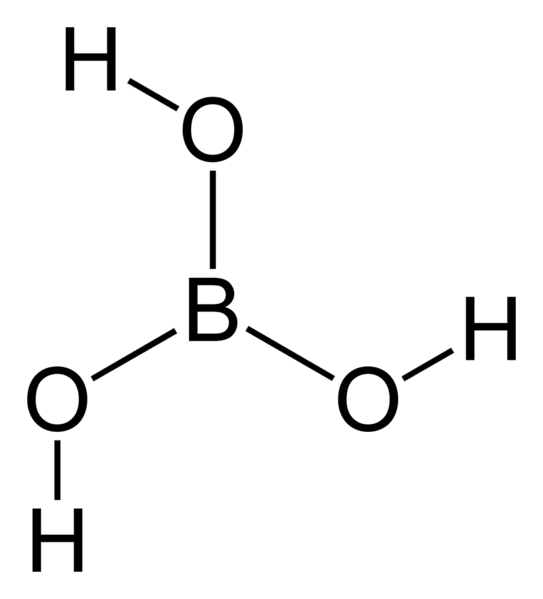 Слабка кислота. Безбарвна кристалічна речовина у вигляді лусочок без запаху, має шарувату ґратку (sp2-гібридизація орбіталей атома бору), в якій молекули H3BO3 поєднані водневими зв'язками у плоскі шари, з'єднані між собою міжмолекулярними зв'язками.
Метаборна кислота (HBO2)n
є полімерною сполукою, безбарвні кристали, які в розчині легко гідратуються з утворенням ортоборної кислоти.
При нагріванні ортоборна кислота втрачає воду і спочатку переходить у метаборну кислоту, потім у тетраборну H2B4O7. При подальшому нагріванні зневоднюється до В2О3:
H3BO3 ⇄ HBO2 + H2O
4НВО2 ⇄ Н2В4О7 + Н2О
Н2В4О7 ⇄ 2В2О3 + Н2О
У водному розчині всі кислоти бору перетворюються на H3BO3:              HBO2 + H2O = H3BO3
 H2B4O7 + 5H2O = 4H3BO3
Ортоборна кислота у водному розчині не відщеплює Н+, а викликає зміщення рівноваги дисоціації води, приєднуючи з допомогою донорно-акцепторного взаємодії OH‒, виступає у ролі одноосновної кислоти :
B(OH)3 + H2O ⇄ B(OH)4–  + H+;
Кдис = 5,8 · 10-10
Стабільними є солі мета- та тетраборної кислот. Так, при дії на розчин ортоборної кислоти гідроксидом натрію утворюється не ортоборат, а тетраборат натрію (при нестачі NaOH) або метаборат (у надлишку NaOH):
2NaOH(нест) + 4H3BO3 = Na2B4O7 + 7H2O;
NaOH(надл) + H3BO3 = NaBO2 + 2H2O.
Кислотний гідроліз тетраборату натрію призводить до утворення ортоборної кислоти :
Na2B4O7 + 2HCl + 5H2O = 2NaCl + 4H3BO3
Тетраборат натрію в надлишку лугу перетворюється на метаборат натрію :
Na2B4O7 + 2NaOH(надл) = 4NaBO2 + H2O
При нагріванні борна кислота розчиняє оксиди металів, утворюючи солі. 
Зі спиртами в присутності H2SO4конц. утворює ефіри:
H3BO3 + 3CH3OH = 3H2O + B(OCH3)3
Утворення борнометилового ефіру В(ОСН3)3 є якісною реакцією на Н3ВО3 та солі борних кислот, при підпалюванні борнометиловий ефір горить яскраво-зеленим полум'ям.
Застосування
– поглинач нейтронів. При аваріях на атомних станціях скидають борну кислоту з ізотопом      
H3BO3 – додають до жароміцного скла пірекс.
Борати: у складі пральних порошків, миючих засобів (пероксидні сполуки).
Бура Na2B4O7  10H2O застосовується при паянні металів. Бура у розплавленому стані розчиняє оксиди металів :
    Na2B4O7 + CuO  →  2NaBO2 + Cu(BO2)2 
(Na2O · 2B2O3)
Розплав бури, розчиняючи оксиди металів, утворює так звані перли бури, застосовані при отриманні полив.
Перли бури
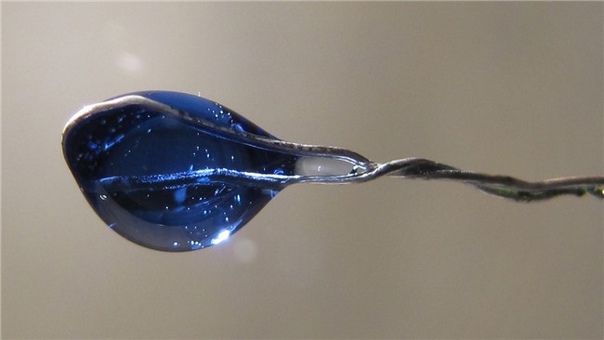 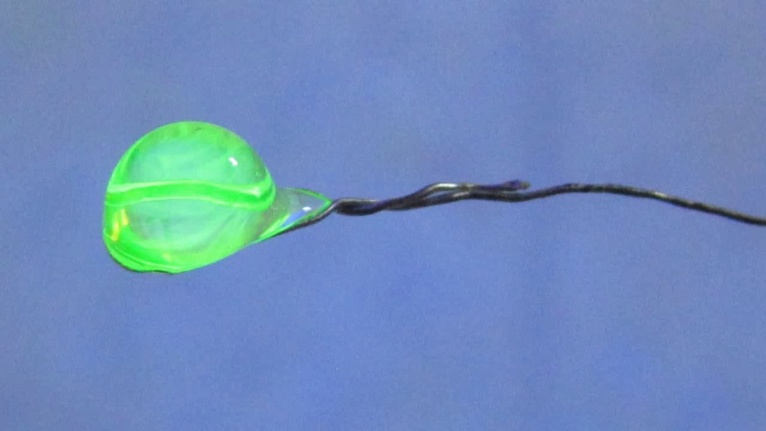 З кобальтом
З міддю
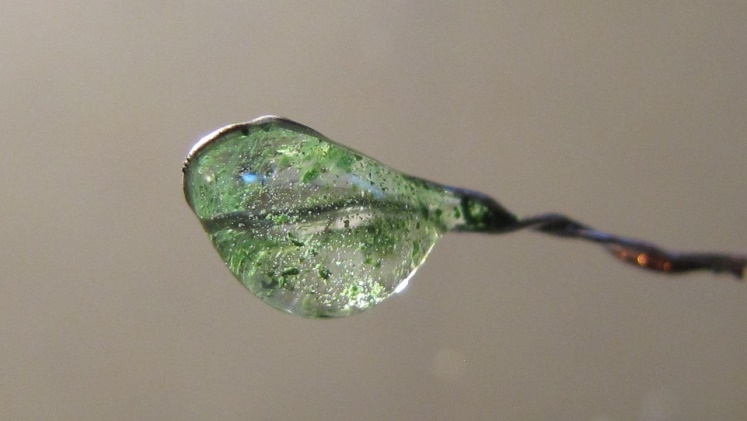 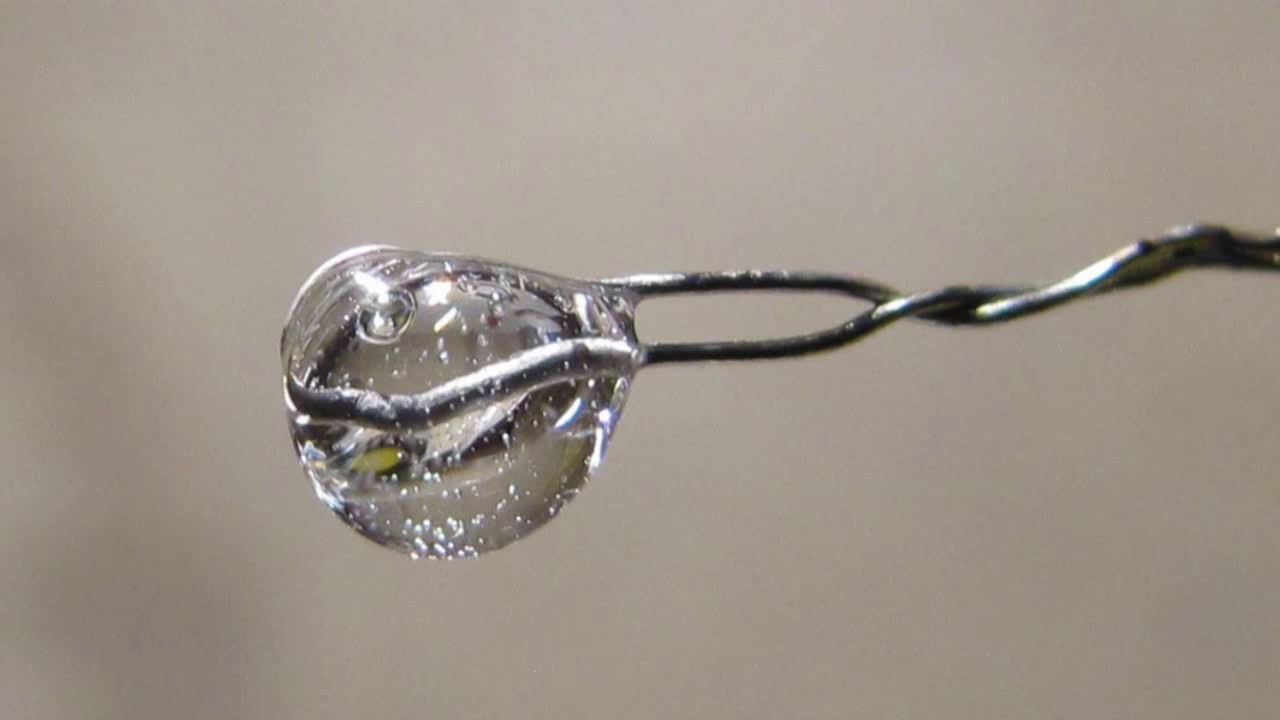 З нікелем
З хромом
Алюміній
валентність IV (Na[Al(OH)4]) та VI (Na3[Al(OH)6])
13Al*: 3s13p2
Знаходження у природі, фізичні властивості
Al2O3  nH2O – боксит, 
Al2O3 – корунд, 
Al2O3  2SiO2  2H2O – каолініт, 
Na3AlF6 – кріоліт, 
Na(K)2O  Al2O3  2SiO2 – нефелін.
Сріблясто-білий пластичний метал, з високою тепло- та електропровідністю, дуже легкий (щільність 2,7 г/см3), але механічно міцний, плавиться за температури 660°С.
Отримання Al
Електролізом розплаву Al2O3 у присутності кріоліту Na3[AlF6], введення якого суттєво знижує температуру плавлення. Температура плавлення чистого Аl2O3 дорівнює 2072°С. Використання кріоліту дозволяє проводити електроліз при порівняно низькій температурі 1000°С.
Розчинений у кріоліті оксид алюмінію дисоціює :
Al2O3  AlO+ + AlO2– 
На електродах протікають такі процеси :
катод ⊝: 2AlO+ + 3e– = Al + AlO2– ;
анод ⊕: 2AlO2–  – 4e– = O2 + 2AlO+;
                  2Al2O3                               4Al + 3O2
Кріоліту Na3AlF6 у природі міститься недостатня кількість, тому його готують штучно шляхом спільного розчинення Al(OH)3 та соди в плавиковій кислоті HF:
3Na2CO3+2Al(OH)3+12HF = 2Na3AlF6+3CO2+9H2O
Для виділення чистого Аl2O3 боксит спочатку обпалюють, при цьому видаляється вода, що міститься в ньому, потім його сплавляють з содою : 
Аl2O3 + Na2CO3 = 2NaAlO2 + СO2
сплав алюмінату натрію розчиняють у воді, при цьому домішки Fe(ОН)3 та інші випадають в осад, який відокремлюють. Потім через розчин алюмінату натрію пропускають СO2 і отримують чистий Аl(ОН)3, при прожарюванні якого утворюється Аl2O3: 
2NaAlO2 + СO2 + 3Н2O = 2Аl(ОН)3 + Na2CO3
Хімічні властивості
2Al + 3Сl2  2AlCl3 (хлорид)
2Al + 3S              Al2S3 (сульфід) 
2Al + N2           2AlN (нітрид) 
Al + P           AlP (фосфід)
4Al + 3C               Al4C3 (карбід)
2Al + 6H2O = 2Al(OH)3 + 3H2↑
2Al + 6HCl = 2AlCl3 + 3H2↑
2Al + 3CuSO4 = Al2(SO4)3 + 3Сu
Al + 6HNO3(конц)               Al(NO3)3 + 3NO2↑ + 3H2O
Al + 4HNO3(pозв) = Al(NO3)3 + NO↑ + 2H2O
8Al+30HNO3(дуж.розв) =8Al(NO3)3 + 3NH4NO3+9H2O
2Al + 6H2SO4(конц)       Al2(SO4)3 + 3SO2↑ + 6H2O

2Al + 2NaOH + 2H2O             2NaAlO2 + 3H2↑
2Al + 6NaOH + 6H2O = 2Na3[Al(OH)6] + 3H2
 2Al + Cr2O3         Al2O3 + 2Cr,             = –498,8 кДж
Карбіди та нітриди
Al4C3 – метанід, Al2(C2)3 – ацетиленід. Ацетиленід можна отримати за реакцією :
2Al + 3C2H2 = Al2(C2)3 + 3H2
Карбіди та нітриди – солеподібні речовини, що розкладаються водою :
Al4C3 + 12H2O = 4Al(OH)3 + 3CH4;
Al2(C2)3 + 6H2O = 2Al(OH)3 + 3C2H2;
AlN + 3H2O = Al(OH)3 + NH3
Нітрид може бути отриманий при пропусканні через алюміній аміаку :
2Al + 2NH3         2AlN + 3H2
Гідрид алюмінію AlH3 отримують непрямим шляхом. 
AlH3 – безбарвна або біла тверда речовина, що має полімерну структуру: (AlH3)n.
AlH3
Розкладається водою, при нагріванні вище 100°C
2AlH3 + 3H2O = Al(OH)3 + 3H2↑
2AlH3       2Al + 3H2↑
AlH3 взаємодіє з основними гідридами в ефірному розчині з утворенням гідридоалюмінатів :
AlH3 + LiH = Li[AlH4]
Повільно вступає в реакцію з дибораном, утворюючи борогідрид алюмінію :
2AlH3 + 3B2H6 = 2Al(BH4)3
Al2O3
Al2O3 – тверда тугоплавка речовина; існує у кількох кристалічних модифікаціях. Найбільш відомий -Al2O3 (корунд): біла, тугоплавка, хімічно інертна речовина. Хімічна стійкість, термічна стійкість Al2O3 пояснюються міцністю зв'язків Al–O.
Кристалізований з розплаву Al2O3 має назву алунд, він використовується при виготовленні тиглів та вогнетривких матеріалів.
Al(OH)3
тверда речовина білого кольору, нерозчинна у воді. Формула Al(ОН)3 є умовною, точніше Al2О 3  nН2О.
Хімічні властивості
Al2O3 + H2O ≠
Al2O3 + 6HCl = 2AlCl3 + 3H2O
Al2O3 + 6NaOH + 3H2O = 2Na3[Al(OH)6] 
Al2O3 + 2NaOH          2NaAlO2 + H2O;
 Al2O3 + Na2CO3         2NaAlO2 + CO2
Al2O3 + СаO         Сa(AlO2)2
Al2O3 + 3SO3 = Al2(SO4)3
Al(OH)3 + 3HCl = AlCl3 + 3H2O
Al(OH)3 + NaOH = Na[Al(OH)4]
Al(OH)3 + 3NaOH = Na3[Al(OH)6]
Al(OH)3 + NaOH        NaAlO2 + 2H2O
2Al(OH)3 + СaO        Сa(AlO2)2 + 3H2O
2Al(OH)3 + 3SO3 = Al2(SO4)3 + 3H2O
2Al(OH)3         Al2O3 + 3H2O
Отримання Al2O3, Al(OH)3
4Al + 3O2 → 2Al2O3, Н°298 = –3350 кДж;
2Al(OH)3 (t) = Al2O3 + 3H2O
AlCl3 + 3NaOH(нед) = Al(OH)3↓ + 3NaCl;
Al2(SO4)3 + 6NH4OH = 2Al(OH)3↓+    3(NH4)2SO4; 
Na[Al(OH)4] + CO2 = Al(OH)3↓ + NaНCO3;
Al2S3 + 6H2O = 2Al(OH)3↓ + 3H2S.
Алюмінати під дією води практично повністю розкладаються : 
NaAlO2 + 2H2O = Al(OH)3 + NaOH.
Алюмінати також розкладаються кислотами. Склад продукту залежить від кількісного співвідношення між сіллю та кислотою : 
Na[Al(OH)4] + HCl(нест) = Al(OH)3↓ + NaСl + H2O
NaAlO2 + HCl(нест) + H2O = Al(OH)3↓ + NaСl
Na[Al(OH)4] + 4HCl(надл) = AlCl3 + NaСl + 4H2O
Na3[Al(OH)6] + 6HCl(надл) = AlCl3 + 3NaСl + 6H2O
NaAlO2 + 4HCl(надл) = AlCl3 + NaСl + 2H2O
Солі Al3+ виділяються з розчинів у вигляді кристалогідратів : AlCl36H2O, Al(NO3)39H2O. 
Сульфати алюмінію з сульфатами лужних металів утворюють подвійні солі – галуни (KAl(SO4)2  12Н2О – алюмокалієві галуни)
Усі солі Al3+ розчинні, крім AlPO4, AlF3. У водних розчинах солі Al+3 піддаються гідролізу :
Al2(SO4)3 + 2H2O ⇄ 2AlOHSO4 + H2SO4;
Al3+ + H2O ⇄ AlOH2+ + H+.
Солі алюмінію, утворені слабкими кислотами (сульфіди, сульфіти, карбонати, ціаніди), не можуть бути виділені з водних розчинів, оскільки повністю гідролізуються :
Al2(SO4)3 + 3Na2S + 6H2O = 2Al(OH)3↓ + + 3H2S↑ + 3Na2SO4
Застосування Al
Алюміній використовують для одержання терміту. Теплоти, що виділяється при згорянні терміту, достатньо для зварювання залізничних рейок :
3Fe3O4 + 8Al (t)= 4Al2O3 + 9Fe
Алюміній застосовують у металургії (алюмотермія)
Корунд  Al2O3 – абразивний матеріал
Галуни – для очищення води, виробництво паперу
Галогеніди Al - каталізатори
Галій, індій, талій
Радіуси атомів та іонів зростають від Ga до Тl, відповідно до цього відновлювальні властивості збільшуються, збільшується відмінність енергій зв'язку s- та р-електронів зовнішнього шару та відповідно зменшується найбільш характерний ступінь окислення : для Ga та In він дорівнює +3, а для Тl – +1.
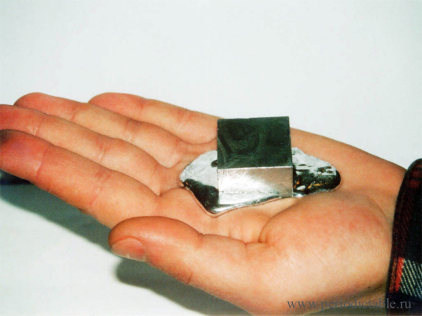 Індій
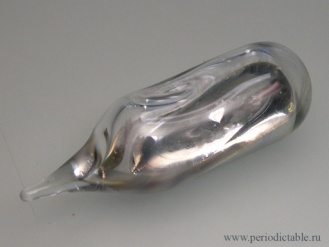 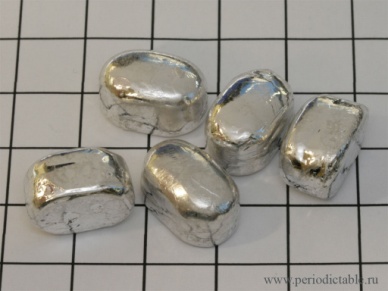 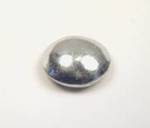 Галій
Талій
Фізичні властивості простих речовин
Галій на повітрі покривається щільною оксидною плівкою Gа2О3 і тому мало змінюється. У Ga, як і в алюмінію, наявні амфотерні властивості. Він реагує з розведеними кислотами і з лугами в присутності окислювачів (або при нагріванні):
2Ga + 6HCl = 2GaCl3 + 3H2
2Ga + 6NaOH + 3H2O2 = 2Na3[Ga(OH)6]
2Ga + 6NaOH + 6H2O            2Na3[Ga(OH)6] + 3H2
Ga, In і Тl можуть реагувати з галогенами :
2Ga + 3Cl2 = 2GaCl3
Tl + 3Cl2 = TlCl3
2Tl + Cl2 = 2TlCl
молекули ЕГ3 димеризовані:
2GaCl3 ⇄ Ga2Cl6
Відома сполука складу GaCl2, яка може бути отримана:
2GaCl3 + Ga = 3GaCl2 (Ga+ та Ga+3: Ga[GaCl4])
По відношенню до холодної води галій цілком стійкий. Концентрована сірчана та концентрована азотна кислоти пасивують алюміній, але взаємодіють з галієм, індієм, талієм :
2Ме + 6H2SO4(конц) = Ме2(SO4)3 + 3SO2 + 6H2O;
2Tl + 2H2SO4(конц) = Tl2SO4 + SO2 + 2H2O
Реакція галію з сульфатною кислотою має особливість: сірка, що виділяється, огортає поверхню галію щільною плівкою і перешкоджає його подальшому розчиненню :
2Ga + 4H2SO4 = Ga2(SO4)3 + S↓ + 4H2O.
Гідроксид галію амфотерний : 
Ga(OH)3 + NaOH = Na[Ga(OH)4] (у розчині)
Gа(ОН)3 + NaOH          NaGaO2 + 2H2O
З гідроксиду прожарюванням можна отримати оксид, який легко розчиняється у воді :
2Gа(ОН)3          Gа2O3 + 3Н2О
Gа2O3 + 3Н2О = 2Gа(ОН)3
Прямим синтезом можуть бути отримані сульфід Ga2S3, а також напівпровідники фосфід GaP, арсенід GaAs, антимонід GaSb.
Солі галію добре розчиняються у воді, при осадженні з розчинів виділяються кристалогідрати: Ga2(SO4)3 · 18H2O, Gа(NО3)3 · 9Н2О
На повітрі індій вкривається щільною і міцною оксидною плівкою, а талій повільно окислюється, тому його зберігають під шаром кип'яченої дистильованої води або покривають лаком. Обидва метали м'які та крихкі з гарною електричною провідністю. Для індію та талію відомі два ряди сполук, які відповідають ступеням окислення +3 та +1.
Від Ga2O3 до Тl2O3 кислотні властивості оксидів слабшають, а основні посилюються. Тl2O3 не взаємодіє із лугами. Стійкість оксидів зверху донизу падає. Тl2O3 при невеликому нагріванні розкладається з утворенням Тl2O та O2. Тl2O розчиняється в H2O:
Тl2O + H2O = 2TlOH
За розмірами іон Тl+ близький до іона K+, звідси близькість властивостей їх сполук.
Жовтий оксид In2O3 може бути отриманий взаємодією простих речовин, а коричневий Tl2O3 – при окисленні талію озоном: 
2Tl + O3 = Tl2O3
У воді оксиди практично нерозчинні, але здатні розчинятися у кислотах : 
In2O3 + 6НСl= 2InСl3 + 3Н2О;
Тl2O3 + 6НСl= 2ТlСl3 + 3Н2О
Основні властивості гідроксидів послідовно змінюються :
Використання галiю, iндiю, талiю
Напiвпровiдниковi матерiали та вакуумна технiка. 
Iндiй використовують у виробництвi дзеркал, а також у ювелiрнiй справi («зелене золото» – сплав 75% Au, 20% Ag i 5% In).
 Численнi сплави iндiю мають низькi температури плавлення, тому використовуються у запобiжниках i як припої. 
Розподiлення iндiю за галузями використання у XXI сторiччi. Японiя використовує 53% свiтового виробництва iндiю, США – 21%, інші країни − менше 1%.
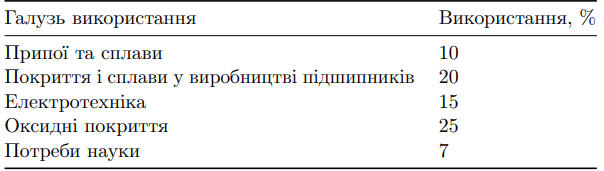